Съедобные …
Из бисера…
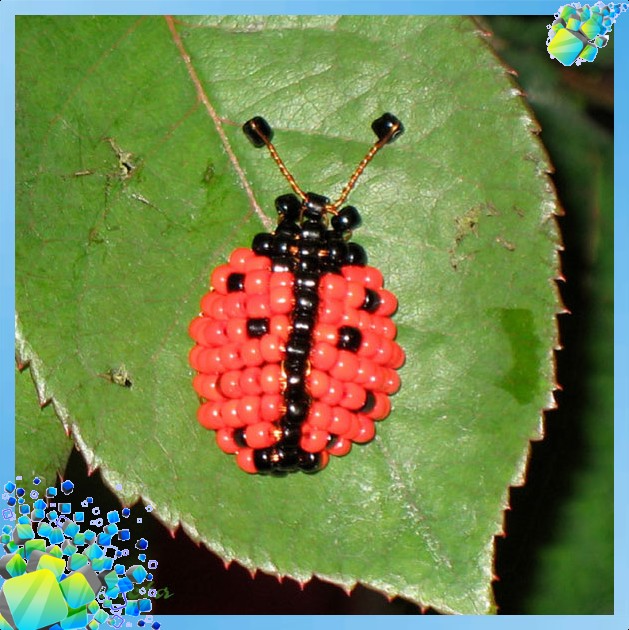 Вязаные…
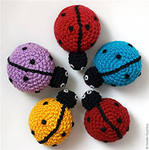 Бумажные…
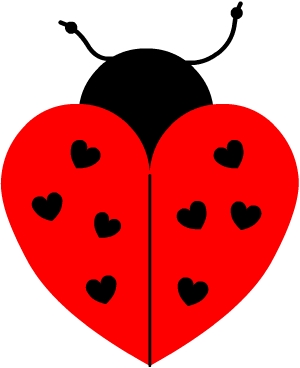 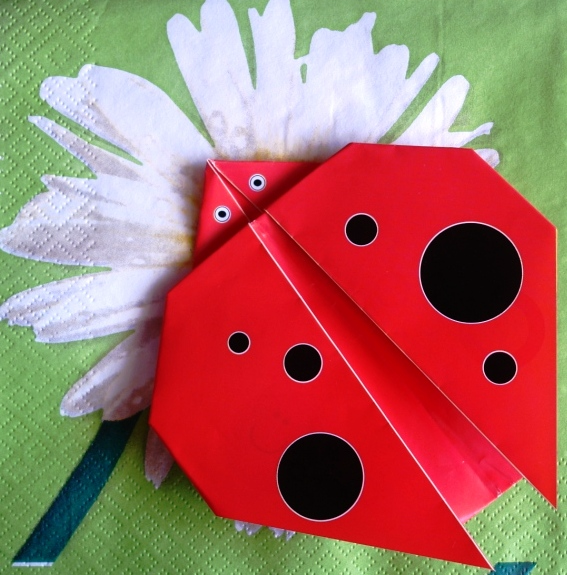 Каменные…
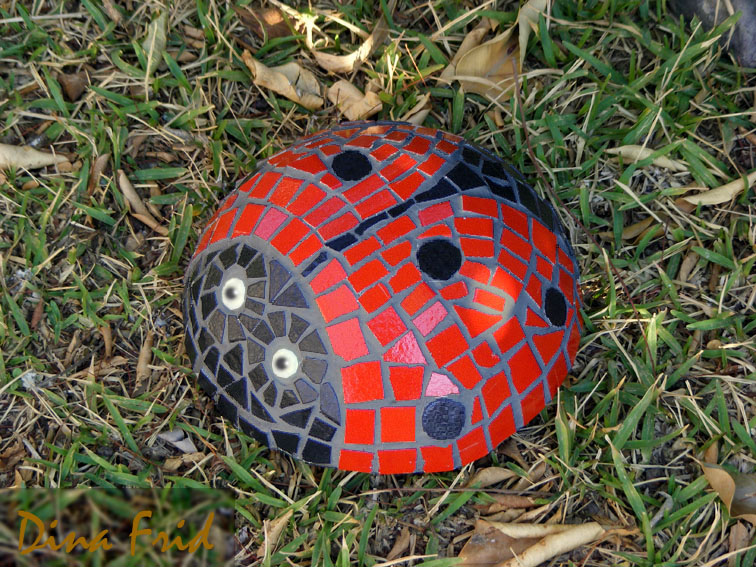